Title 
Author1, Author2 and Corresponding author1,2,* 
1Author affiliation
2Author affiliation
*e-mail: Corresponding author email id
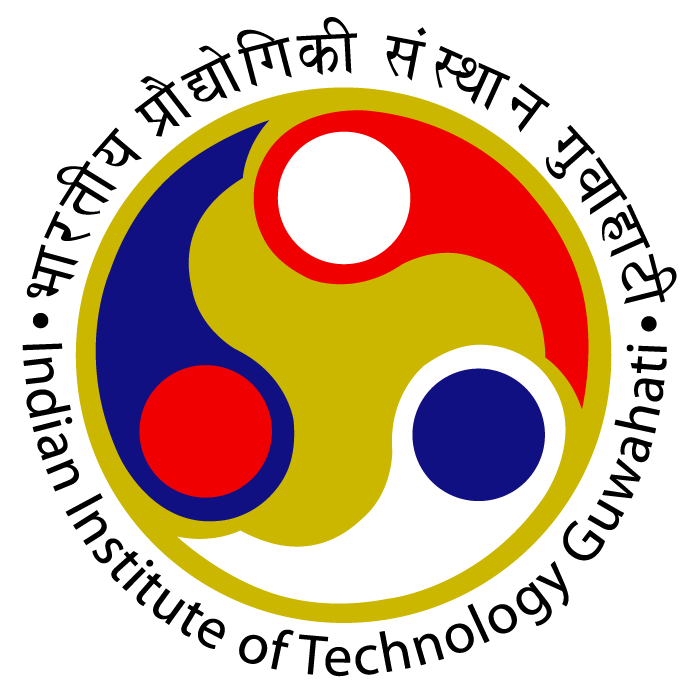 Instructions for the Presenter:
Format Requirements:
Adhere to the given format, especially the Head section as specified
There is no word limit for any particular section
Prefer graphical methodology
References must be in short form, avoiding the article title. For example: Rafaie, H.A., Samat, N.A., Nor, R.M., Materials Letters 137 (2014) 297–299.
Include a maximum of 4-5 references
Any font style and size can be used

Poster must have following Sections:
Introduction/Background/Motivation
Methodology
Results and Discussion
Conclusions
Acknowledgement
References
ENVIRONMENT 2024: AN INTERNATIONAL CONFERENCE ON ENVIRONMENTAL CHALLENGES, OPPORTUNITIES AND SUSTAINABLE SOLUTIONS
DEC 9-11, 2024
Organized By: Centre for the Environment, Indian Institute of Technology Guwahati, Assam, India